Наушники - вред здоровью?
Выполнил: ученик 3 Б класса
Бубнов Станислав
Руководитель: Прудникова С.А.
Цель проекта- изучить влияние наушников на слух человека.
Задачи: 
 - проанализировать научную литературу по проблеме исследования.
 - выяснить влияние наушников на здоровье человека.
 - разработать памятку по безопасному использованию наушников .
- на классных часах, и родительском собрании познакомить учащихся и родителей с результатами исследования.
Первые прототипы1891 г. — французский инженер Эрнест Меркадье изобретает первые наушники
1910 год, Болдуин  Натаниэль – первый изобретатель наушников.
Первые наушники
Снимок девушки 
в старинных наушниках
Наушники, 
изобретенные Б. Натаниэле
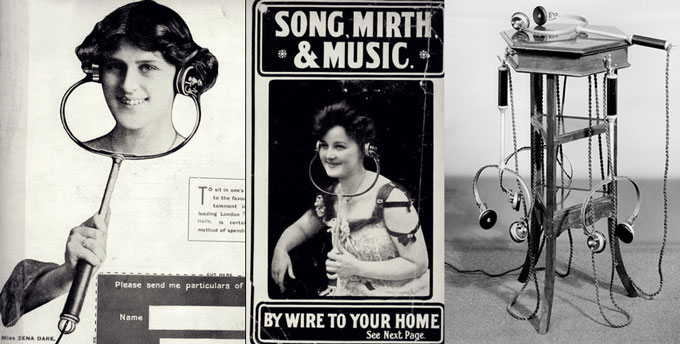 Классификация наушников по типу конструкции:
Накладные наушники
Вставные наушники
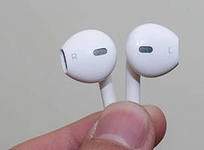 Беспроводные наушники
Памятка
по безопасному использованию наушников
Не пользоваться наушниками при переходе через дорогу и в общественных местах.
Использовать накладные наушники
Не включать звук на полную громкость
Использовать наушники не более 40 минут с перерывом через 15 минут
Давайте отдохнуть своим ушам.